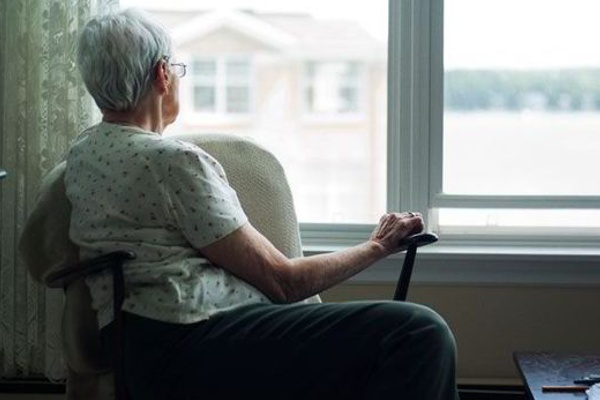 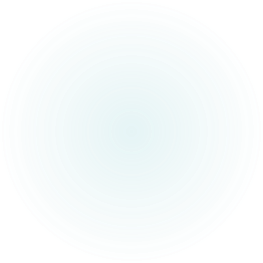 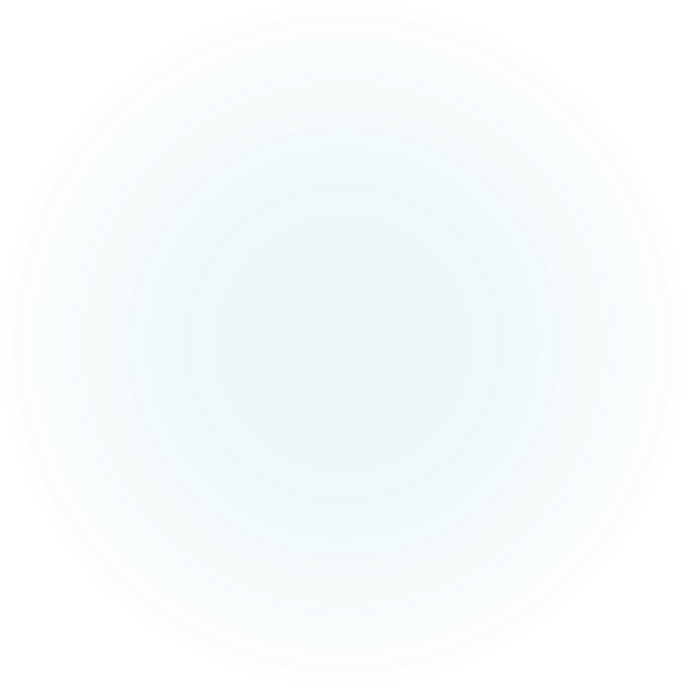 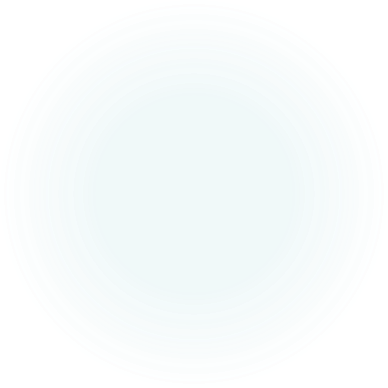 Loneliness in homebound older adults:
Integrative Literature Review
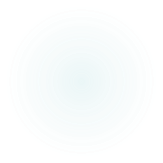 FCNI Research Article Discussion by Francesca C. Ezeokonkwo, Ph.D., RN
03/22/2022
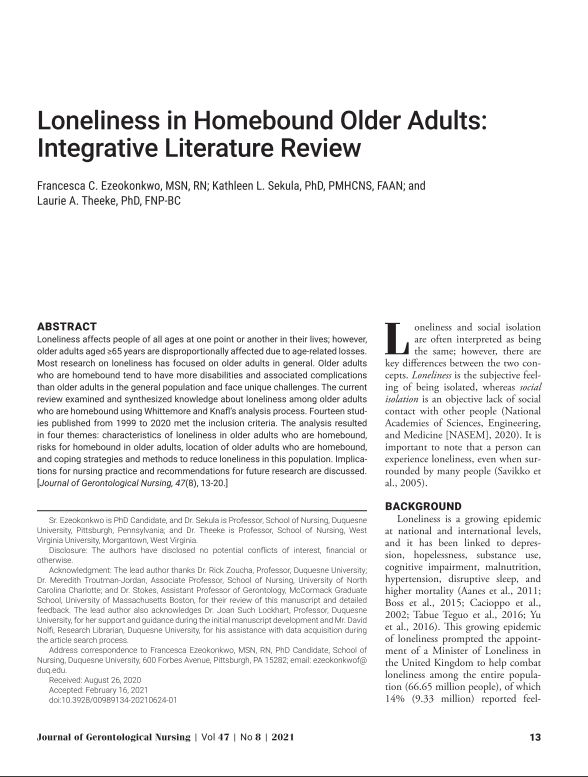 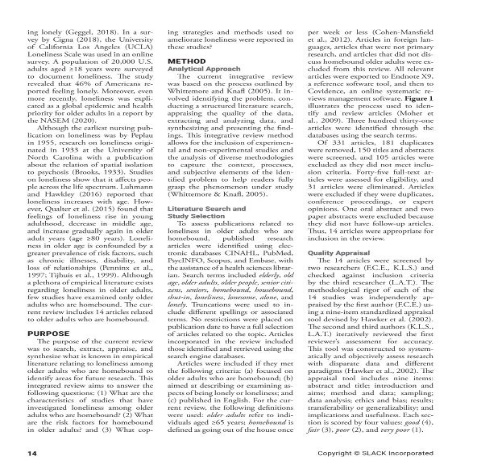 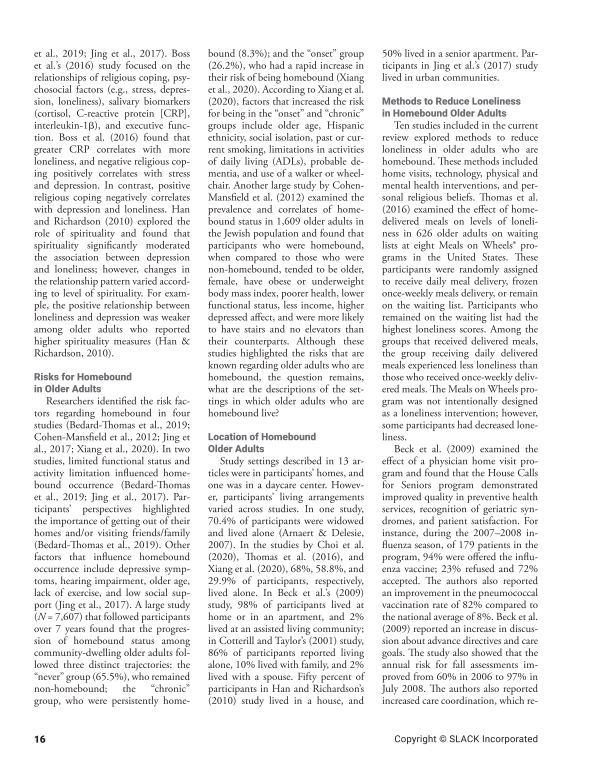 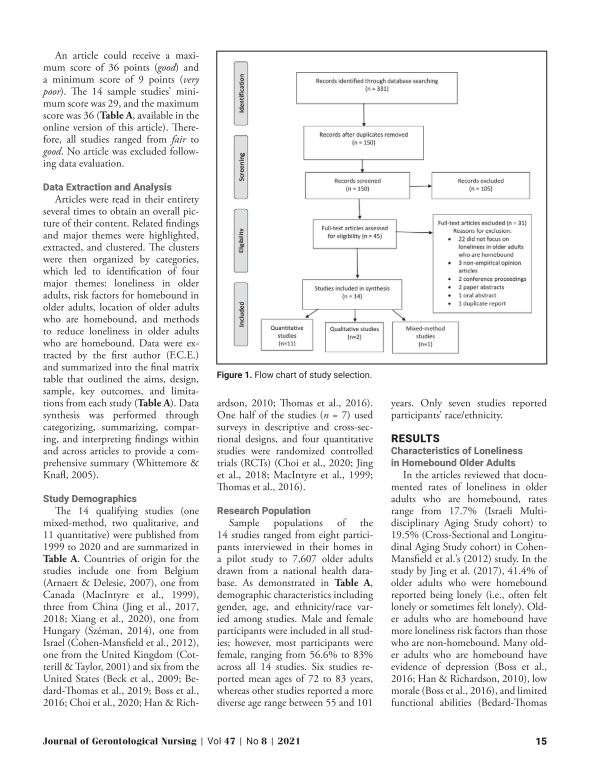 2
.
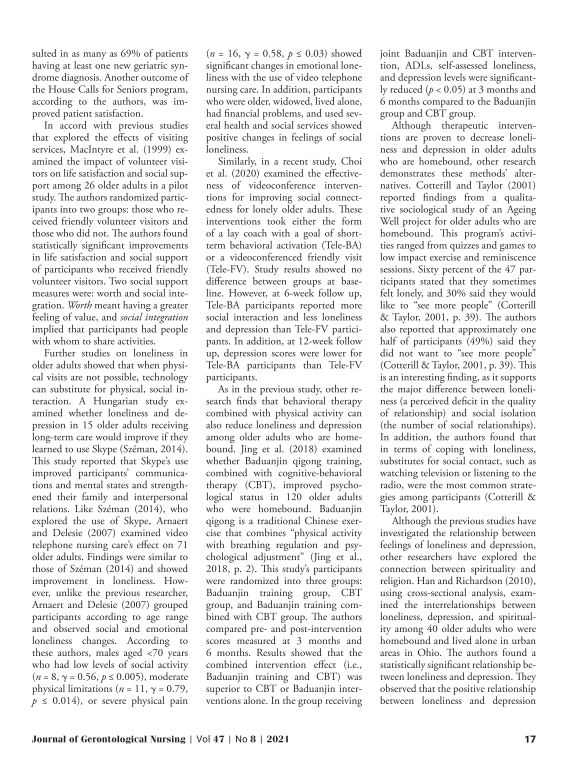 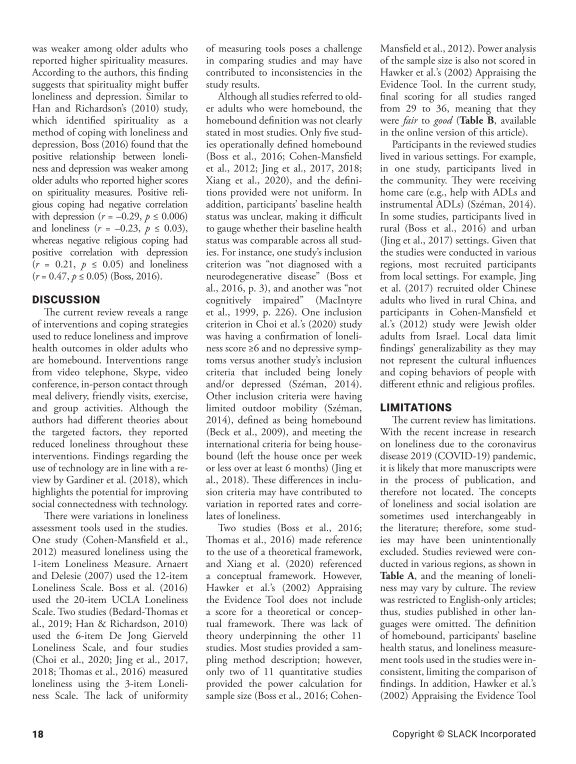 3
Why?
4
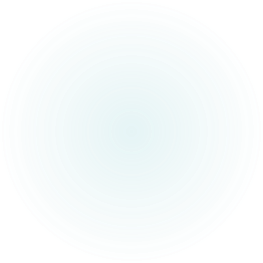 5
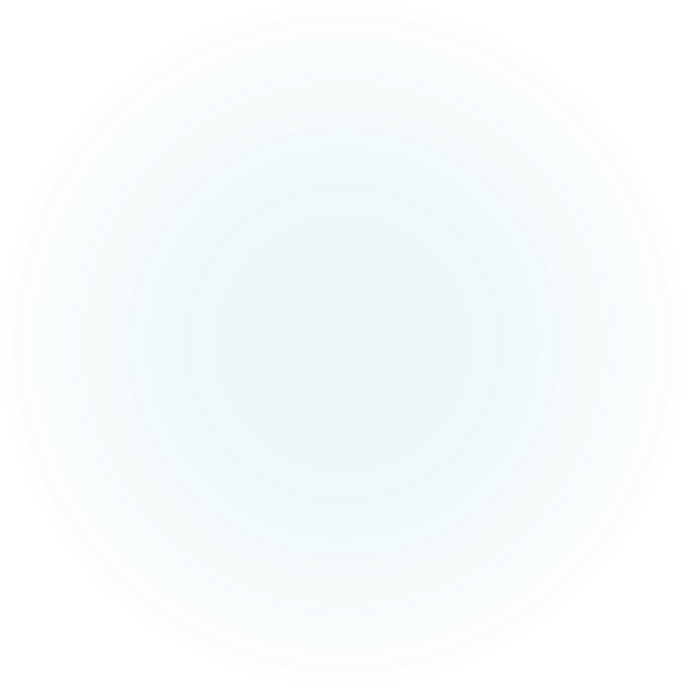 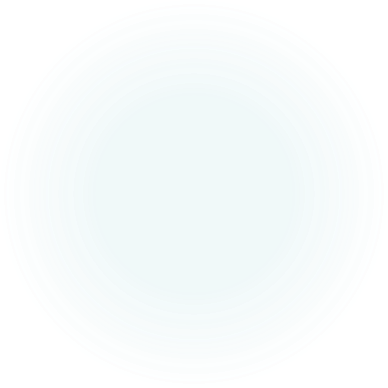 Loneliness vs. social isolation
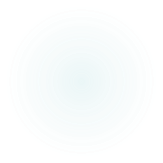 6
Background
History of Research on loneliness
1933 
Nursing literature 1955
Several studies
Have you ever felt lonely?
Affects people across the age spectrum
Rises in young adulthood
Decreases in middle age
Increases again in older age
7
Background
Growing epidemic  
COVID -19 pandemic
International recognition as a public health issue
Ministers of Loneliness – 
UK (2018)
Japan (2021)
46% of adults Americans reported being lonely (Cigna, 2018)
**58%  reported being lonely (Cigna, 2021)***
[Speaker Notes: 12% in 5 yrs]
8
Background
Morbidity and mortality
Overall health risk compared to smoking & obesity
Physical and mental conditions:
cardiovascular disease 
diabetes 
stroke
dementia
hopelessness
depression
immune and respiratory illnesses
9
Background
Loneliness affects people across all developmental stages 
Older adults are at great risk
Chronic illnesses
disabilities
loss of family & friends
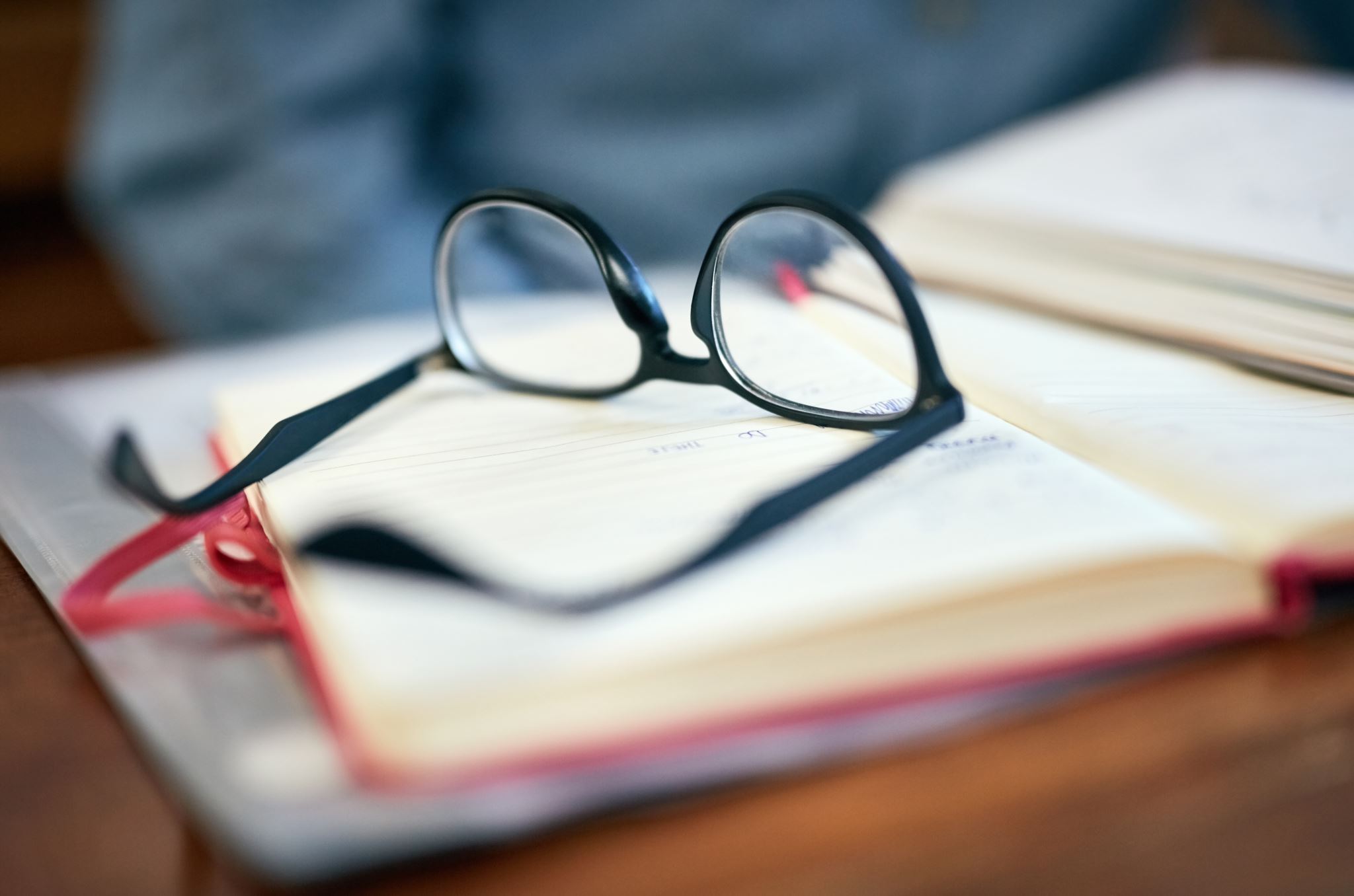 10
PURPOSE
To synthesize literature relating to loneliness among older adults who are homebound 
Evaluate the studies 
Identify areas for future research
[Speaker Notes: So our article was an integrative literature review
This IR was guided by Whittemore and knafl analysis process which ….
The purpose of the .. to search, extract, appraise, and synthesize what is known about loneliness in older adults who are homebound
Evaluate strengths and weaknesses of the studies
 Identify areas for future research.]
11
Research Questions
12
Analytical Approach
Whittmore and Knafl (2005) 5 step method:
Problem identification
Literature search 
Study appraisal
Extraction and analysis
Synthesis and presentation
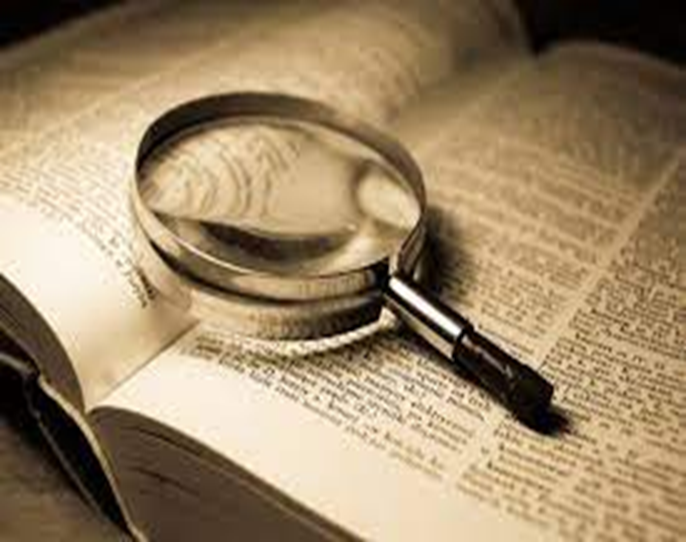 13
Search Strategy
Five databases
CINAHL, PubMed, PsychINFO, Scopus, and Embase
Search terms: 
Older adults, elderly, old age, older people, seniors, senior citizens
 homebound, housebound, shut-in
loneliness, lonesome, alone, and lonely. 
Use of Truncations 
No restriction on publication date
14
EXCLUSION
Inclusion and Exclusion criteria
INCLUSION
Focused on older adults who are homebound; 
Describe or examine aspects of being lonely or loneliness 
English 
Primary research 
Studies outside and within US
Foreign languages
Not primary research, and 
Articles that did not discuss homebound older adults
Study Selection
331 articles
Duplicates removed
150 titles screened
45 Full text articles assessed for eligibility
Two research team members 
Final 14 articles
All research members agreed on final set of articles
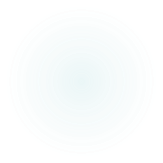 15
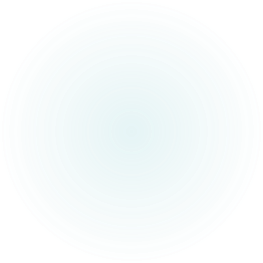 16
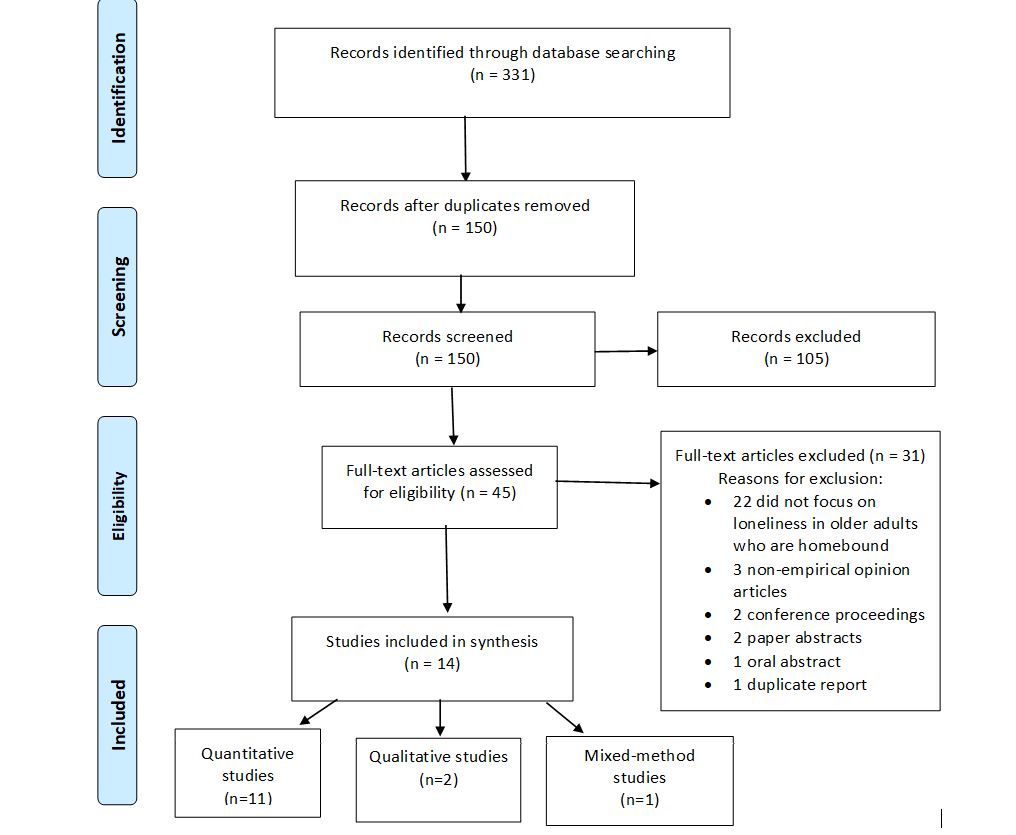 PRISMA Diagram
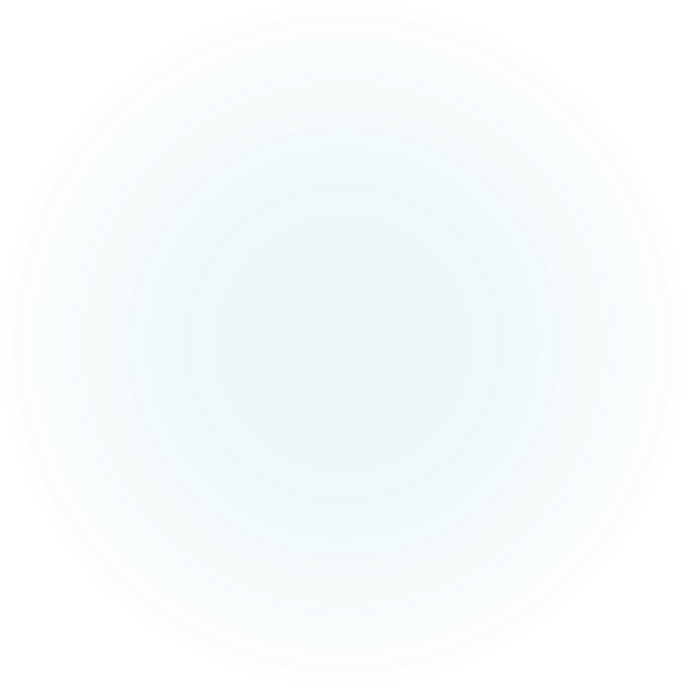 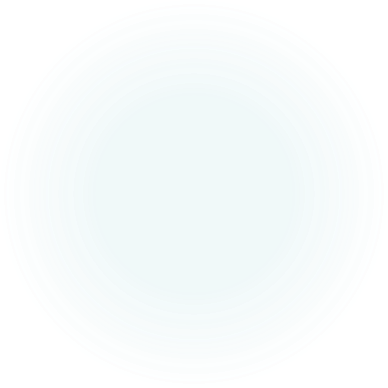 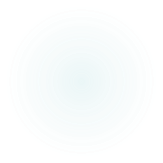 17
Quality Appraisal
9 – item appraisal tool (Hawker et al., 2002)
abstract and title; introduction and aims; method and data; sampling; data analysis; ethics and bias; results; transferability or generalizability; and implications and usefulness. 
Each section is scored by four values: good - very poor

1st author appraisal reviewed by 2nd & 3rd authors
Maximum score of 36 points
Scores: 29 - 36
No article elimination
Theoretical framework: 3 articles
18
19
RESULTS
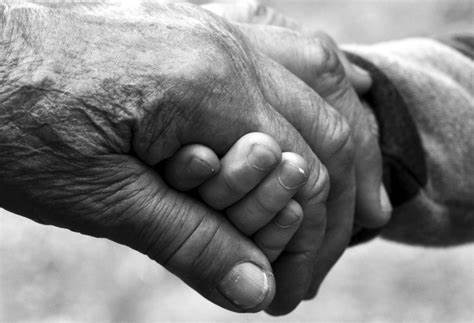 Characteristic of loneliness in older adults
Risk factors for homebound 
Location of older adults who are homebound
Methods to reduce loneliness in older adults who are homebound
20
Characteristics of loneliness in homebound older adults 
Lonelier and more loneliness risk factors
Evidence of depression, low morale, and limited functional abilities
Positive religious coping -> negative correlation with depression and loneliness 
Higher score on spirituality measures, lower loneliness, and depression
Results cont.
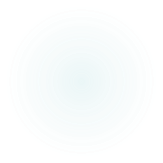 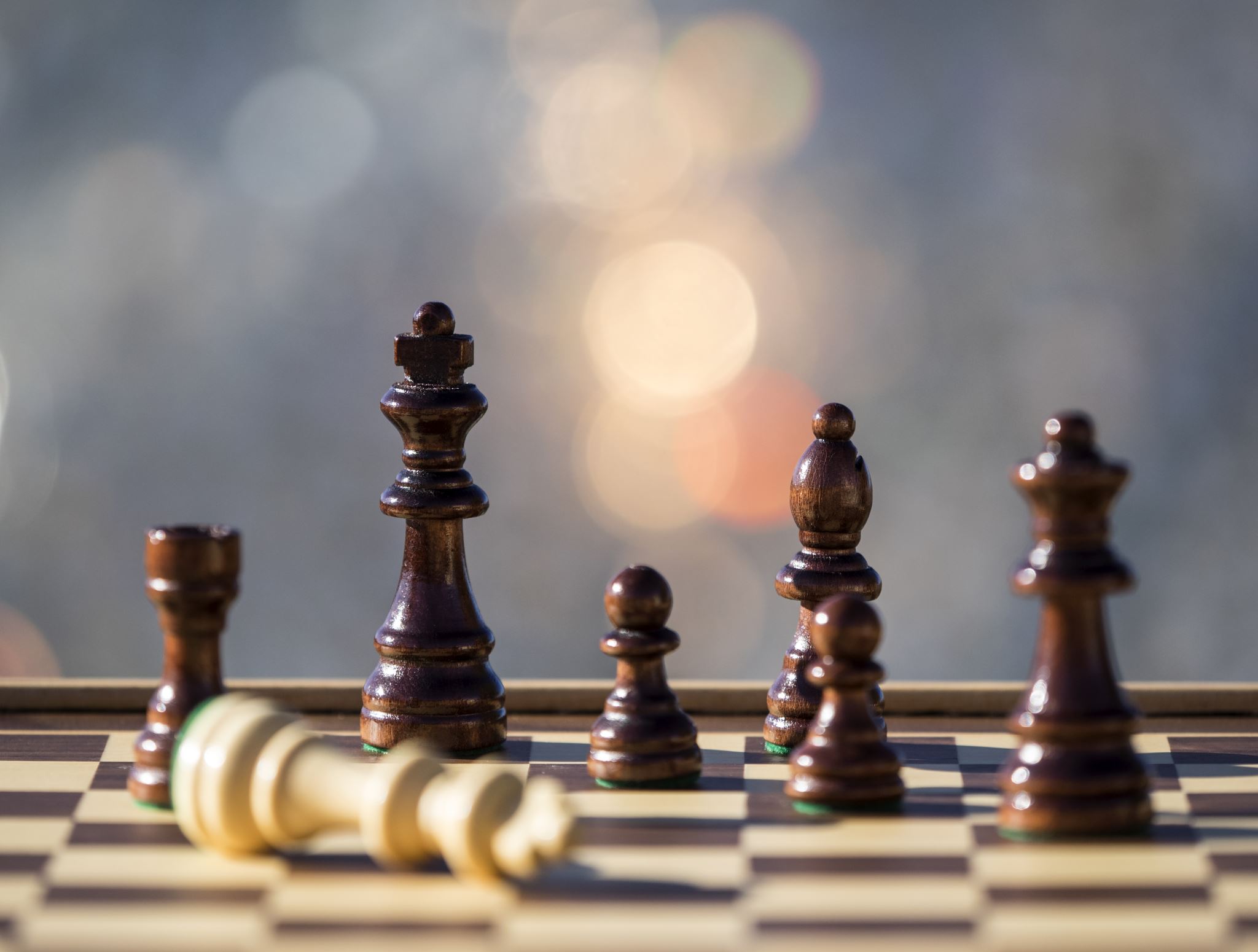 21
Results cont.
Risk factors for homebound in older adults
Limited functional status
Activity limitation
Depressive symptoms
Hearing impairment
Being old 
Lack of exercise and
Low social support
22
Results cont.
Location of older adults who are homebound
Study settings: 
13 studies in the participant’s homes
One in a daycare center
Living alone: 58% – 98%
Widowed
Live with family and spouse
Assisted living community
House, apartment, urban communities
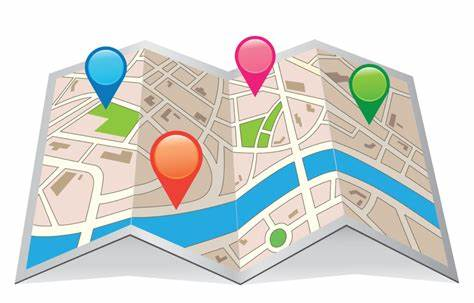 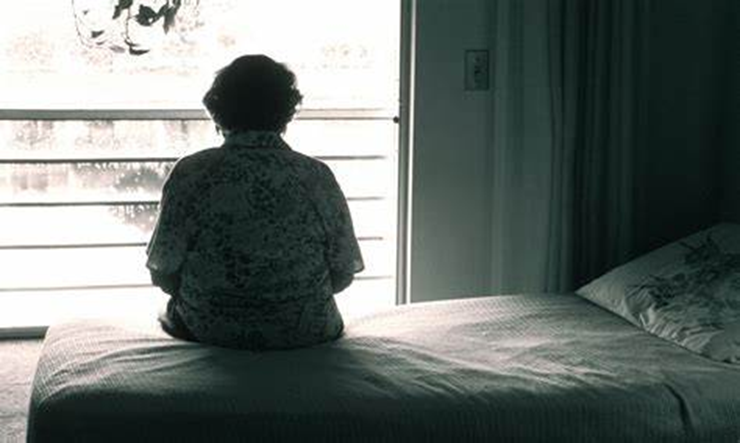 23
Results cont.
Methods to reduce loneliness in older adults who are homebound
 Home visits
Home-delivered meals
Physician home visit programs
Friendly volunteer visitors

Technology
Skype, video telephone, and videoconference  
Watching television or listening to the radio   

Physical and mental health interventions
Cognitive Behavioral Therapy (CBT), low impact & breathing exercise
Quizzes and games, and reminiscence sessions

Personal religious beliefs
24
Limitations
Interchangeable use of Loneliness vs social isolation 
Studies conducted in various regions; meaning of loneliness may vary by culture
English-only articles; studies in other languages.  
Inconsistencies:
 definition of homebound
participants’ baseline health status
loneliness measurement tools 
Convenience samples
Few studies included control or comparison groups
25
Variation in loneliness measures
Inconsistencies in the homebound definition
Use and benefit of technology 
Role of spirituality and religiosity
Research Gaps
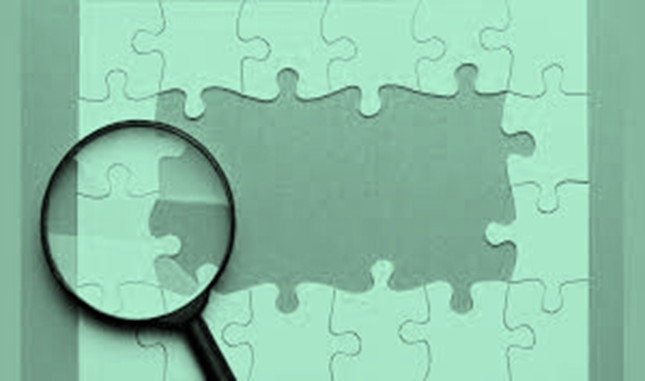 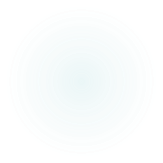 26
Practice Implications
27
Conclusion
Loneliness has significant detrimental effects on health
Older adults often face physical and psychosocial difficulties as they age
Older adults who are homebound experience more loneliness
Nurses should access older adults for loneliness with every encounter.
Nurses should pay particular attention and conduct thorough loneliness assessments using a standardized tool.
Nurses are in an important position to assess for and recognize loneliness in those who are homebound and ensure that patients receive appropriate care and treatment.
28
Ezeokonkwo, F. C., Sekula, K. L., & Theeke, L. A. (2021). Loneliness in Homebound Older Adults: Integrative Literature Review. Journal of Gerontological Nursing, 47(8), 13-20. https://doi.org/doi:10.3928/00989134-20210624-01
Reference
[Speaker Notes: Here’s the article reference.]
29
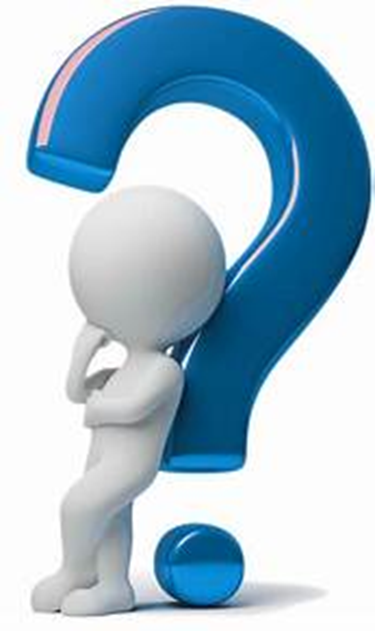 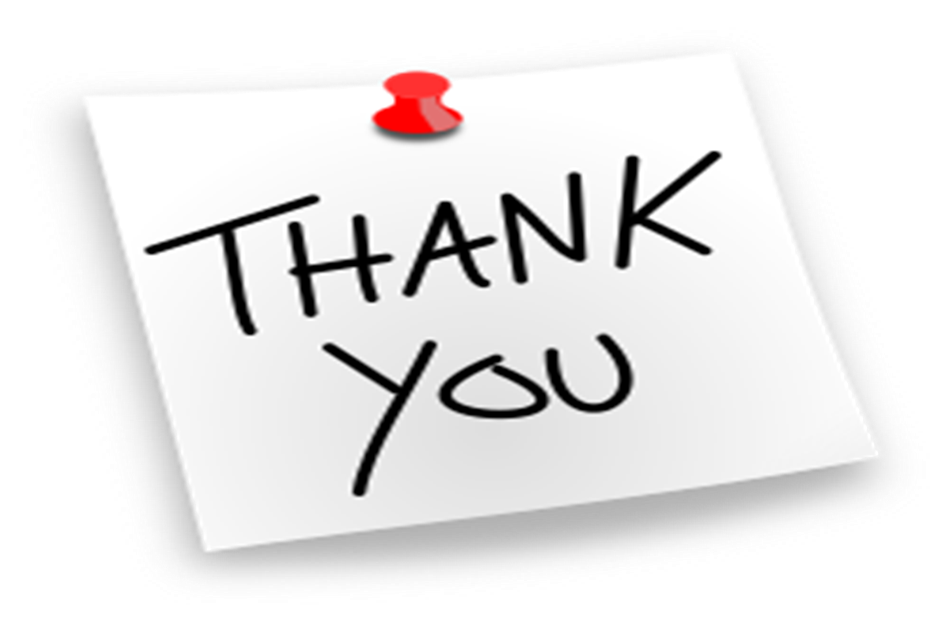